Requesting Courses
Directions:
Log Into Student Access
Click on “Schedule”
Click on “Request Courses for 2020-2021 in HIGHLAND HIGH SCHOOL”
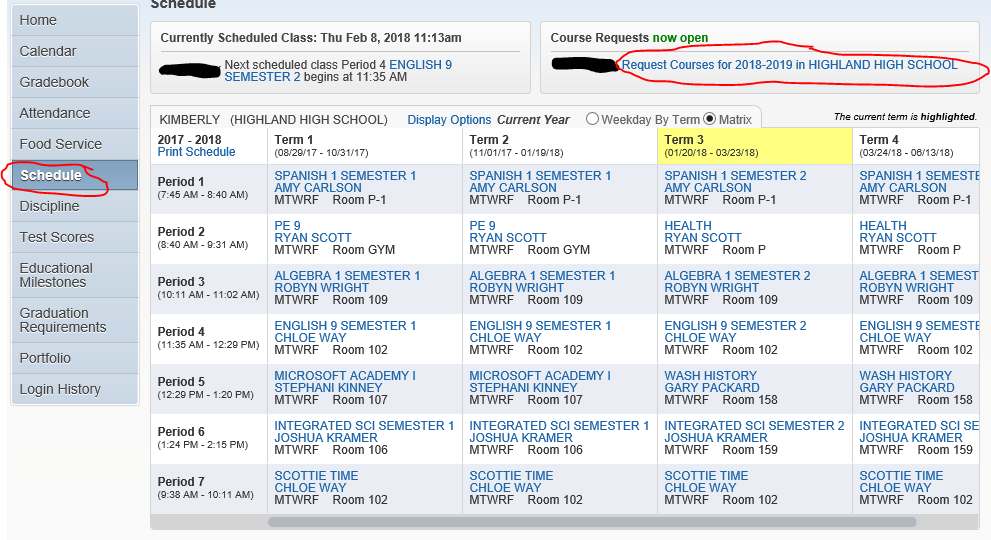 Your required courses have been preloaded here
You must select 6.0 total credits of classes
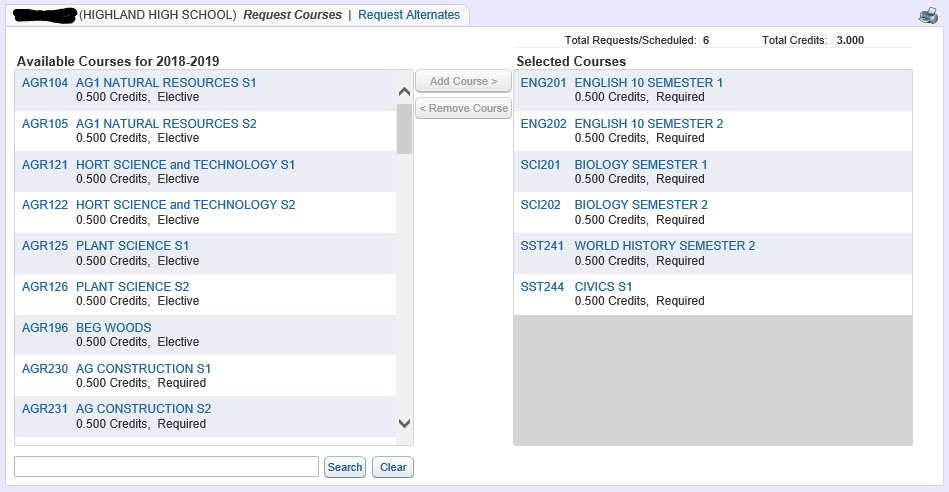 This is the list of Available Courses – Click on one and select “Add Course” to move it over to your “Selected Courses”
Once you have 6.0 Total Credits – Print your Course Requests – Place in Portfolio
Selecting Alternate Classes:
Click “View Alternates”
You must select a total of 4 Alternates – and they must be different than your requested courses!
Complete the same process of selecting courses on the left and moving them to the right-hand column
Turn in your paper Registration Worksheet to your Advisor